CS440/ECE448 Lecture 30:Two-Player Games
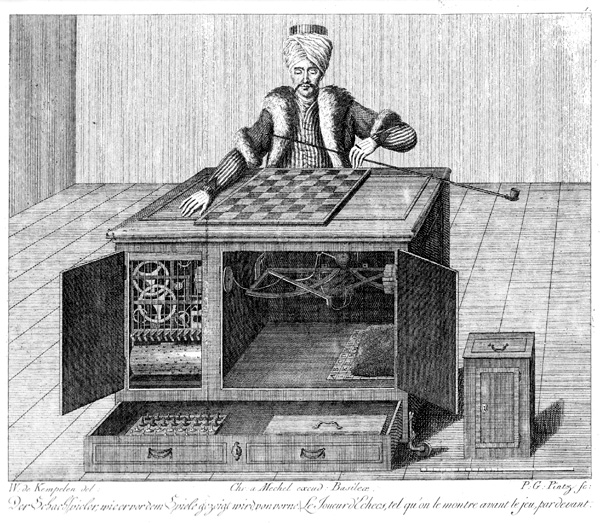 Mark Hasegawa-Johnson, 4/2022
CC-BY 4.0: copy at will, but cite the source
By Karl Gottlieb von Windisch - Copper engraving from the book: Karl Gottlieb von Windisch, Briefe über den Schachspieler des Hrn. von Kempelen, nebst drei Kupferstichen die diese berühmte Maschine vorstellen. 1783.Original Uploader was Schaelss (talk) at 11:12, 7. Apr 2004., Public Domain, https://commons.wikimedia.org/w/index.php?curid=424092
Why study games?
Games are a traditional hallmark of intelligence
Games are easy to formalize
Games can be a good model of real-world competitive or cooperative activities
Military confrontations, negotiation, auctions, etc.
Games vs. single-agent search
Outline
Alternating two-player zero-sum games
Minimax search
Limited-horizon computation and heuristic evaluation functions
Alpha-beta search
Computational complexity of minimax and alpha-beta
Alternating two-player zero-sum games
Players take turns
Each game outcome or terminal state has a utility for each player (e.g., 1 for win, 0 for tie, -1 for loss)
The sum of both players’ utilities is a constant, e.g.,
Utility(player 0) + Utility(player 1) = 0

Player 0 tries to maximize Utility(player 0).  Let’s call this player “Max”
Player 1 tries to minimize Utility(player 0).  Let’s call this player “Min”
Game tree
A game of tic-tac-toe between two players, “max” and “min”
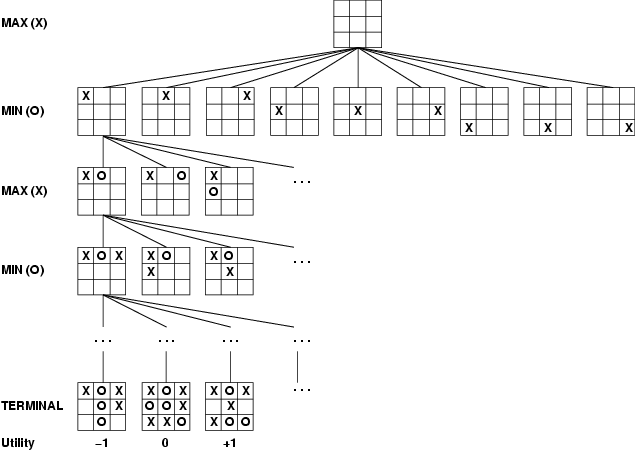 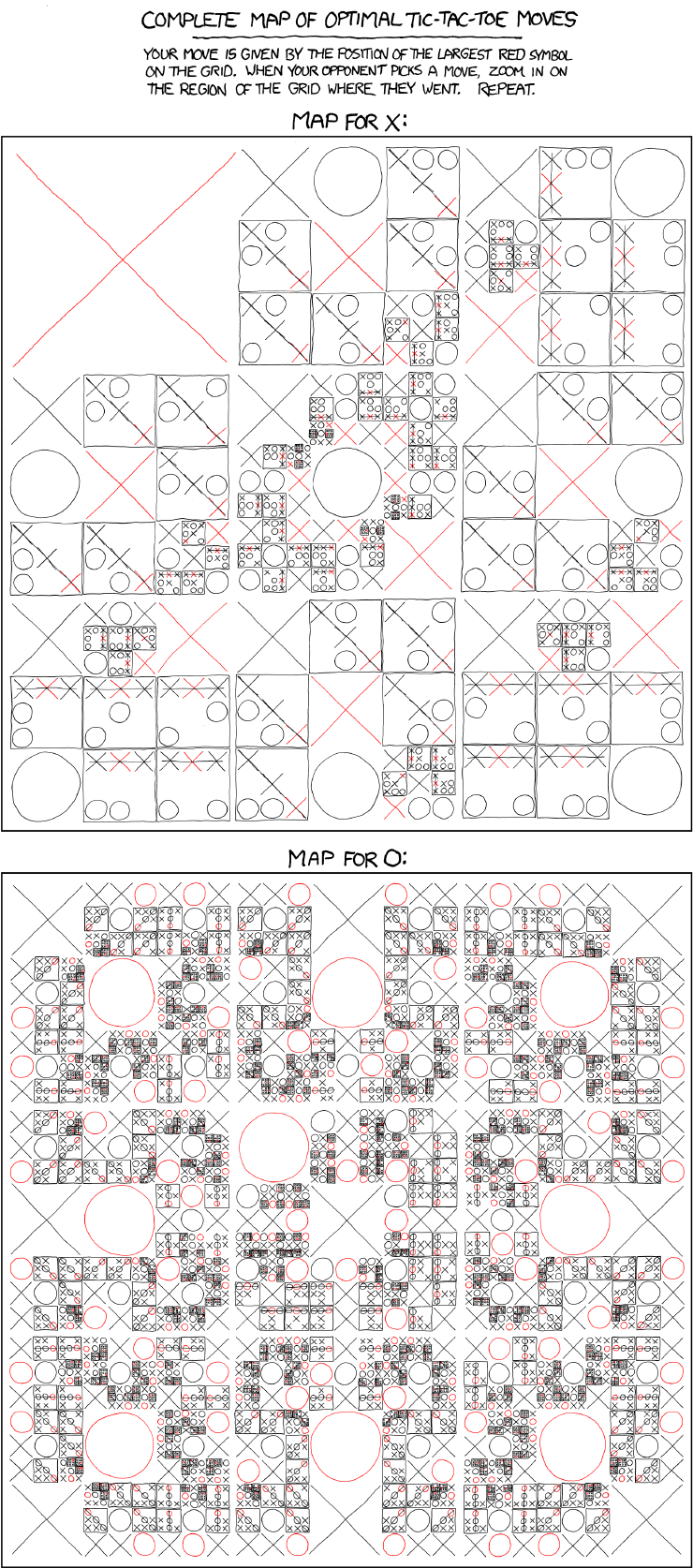 http://xkcd.com/832/
A more abstract game tree
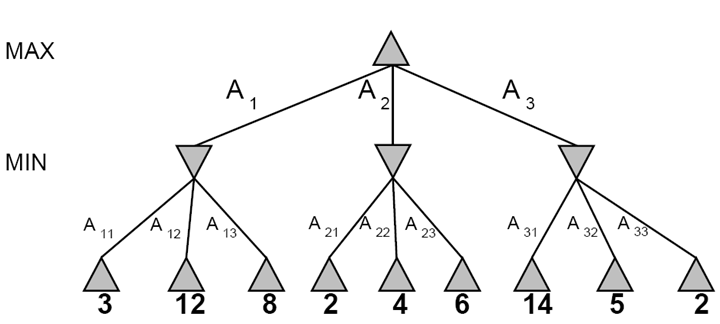 Terminal utilities (for MAX)
A depth-two game
Standard notation for game trees
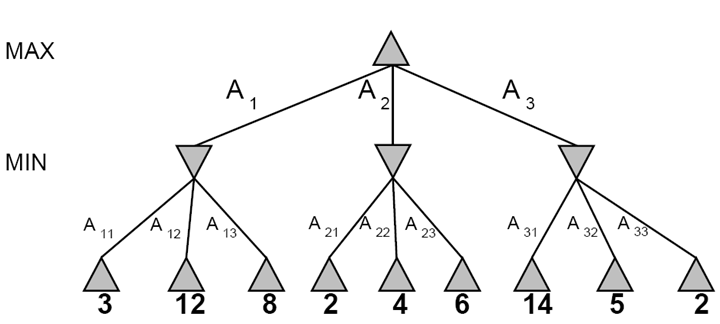 = game state from which MAX can play
       = game state from which MIN can play

number = value of that game state for MAX
Outline
Alternating two-player zero-sum games
Minimax search
Limited-horizon computation and heuristic evaluation functions
Alpha-beta search
Computational complexity of minimax and alpha-beta
The rules of every game
Every possible outcome has a value (or “utility”) for me.
Zero-sum game: if the value to me is +V, then the value to my opponent is –V.
Phrased another way:
My rational action, on each move, is to choose a move that will maximize the value of the outcome
My opponent’s rational action is to choose a move that will minimize the value of the outcome
Call me “Max”
Call my opponent “Min”
Game tree search
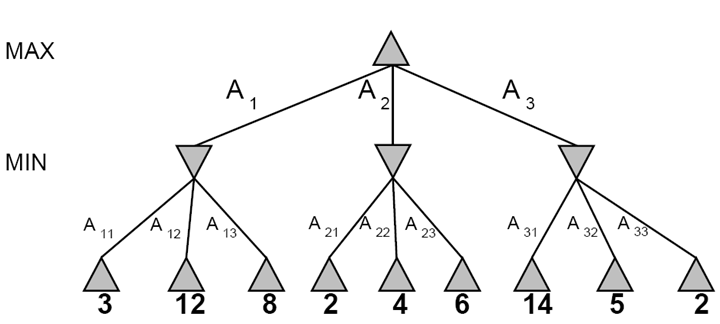 3
3
2
2
Minimax value of a node: the utility (for MAX) of being in the corresponding state, assuming perfect play on both sides
Minimax strategy: Choose the move that gives the best worst-case payoff
Computing the minimax value of a node
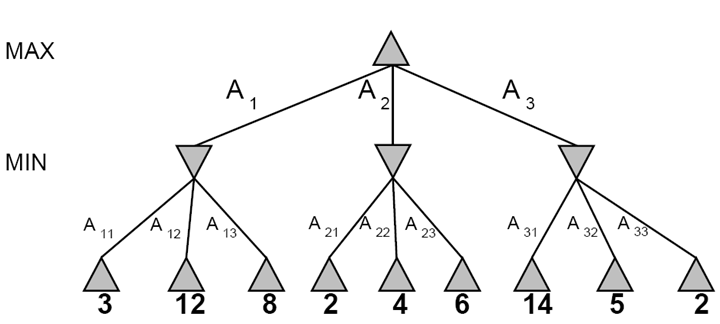 3
3
2
2
Minimax(node) = 
Utility(node) if node is terminal
maxaction Minimax(Succ(node, action)) if player = MAX
minaction  Minimax(Succ(node, action)) if player = MIN
Optimality of minimax
The minimax strategy is optimal against an optimal opponent
What if your opponent is suboptimal?
If you play using the minimax-optimal sequence of moves, then the utility you earn will always be greater than or equal to the amount that you predict.
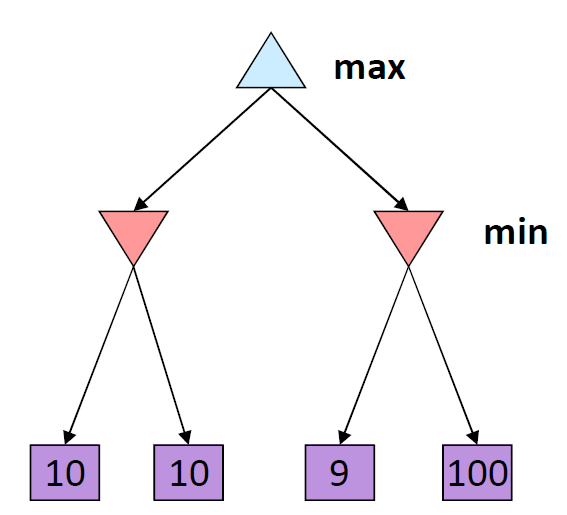 11
Example from D. Klein and P. Abbeel
Multi-player games; Non-zero-sum games
More than two players.  For example:
Dog (🐶) tries to maximize the number of doggie treats
Cat (🐱) tries to maximize the number of cat treats
Mouse (🐭) tries to maximize the number of mouse treats 
Non-zero-sum.  We can’t just assume that Min’s score is the opposite of Max’s.  Instead, utilities are now tuples.  For example:
(🐶5, 🐱8, 🐭2) = 5 doggie treats, 8 kitty treats, 2 mouse treats
Each player maximizes their own utility at their node
Minimax in multi-player & non-zero-sum games
(🐶2, 🐱5, 🐭2)
🐶
(🐶2, 🐱5, 🐭2)
(🐶1, 🐱2, 🐭6)
🐱
🐱
(🐶1, 🐱2, 🐭6)
(🐶2, 🐱5, 🐭2)
(🐶6, 🐱1, 🐭2)
(🐶5, 🐱4, 🐭5)
🐭
🐭
🐭
🐭
(🐶2, 🐱5, 🐭2)
(🐶5, 🐱1, 🐭1)
(🐶4, 🐱3, 🐭2)
(🐶1, 🐱2, 🐭6)
(🐶5, 🐱4, 🐭5)
(🐶7, 🐱7, 🐭1)
(🐶7, 🐱4, 🐭1)
(🐶6, 🐱1, 🐭2)
Outline
Alternating two-player zero-sum games
Minimax search
Limited-horizon computation and heuristic evaluation functions
Alpha-beta search
Computational complexity of minimax and alpha-beta
Games vs. single-agent search
We don’t know how the opponent will act
The solution is not a fixed sequence of actions from start state to goal state, but a strategy or policy (a mapping from state to best move in that state)
Games vs. single-agent search
We don’t know how the opponent will act
The solution is not a fixed sequence of actions from start state to goal state, but a strategy or policy (a mapping from state to best move in that state)
Efficiency is critical to playing well
The time to make a move is limited
The branching factor, search depth, and number of terminal configurations are huge
In chess, branching factor ≈ 35 and depth ≈ 100, giving a search tree of 10154 nodes
Number of atoms in the observable universe ≈ 1080
This rules out searching all the way to the end of the game
Limited-Horizon Search
Evaluation functions
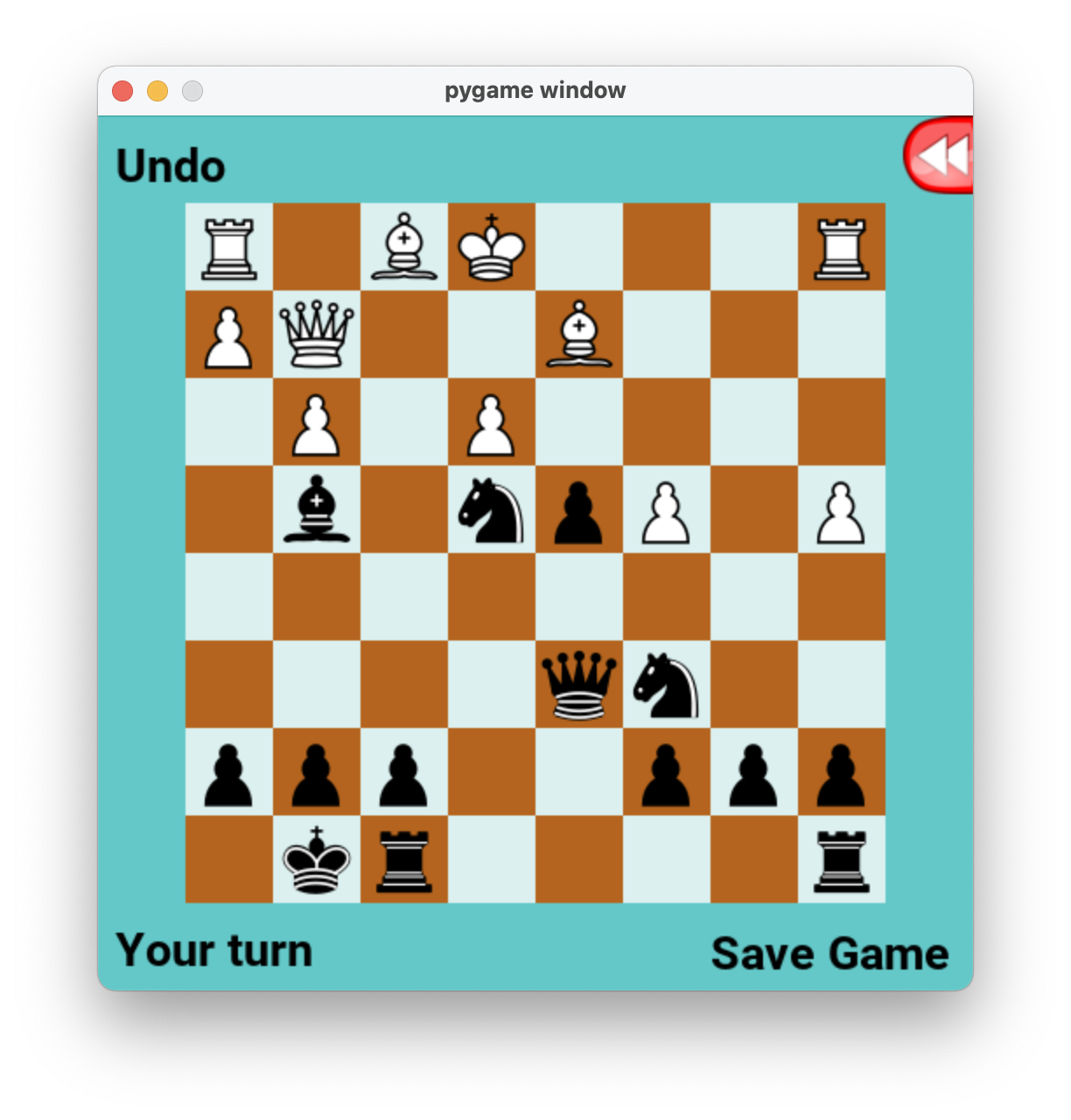 Example: Depth 1 search, Chess
In chess, traditionally, the black player is MIN.
What move should MIN choose, from this board position?
Graphics: created by the PyChess community.
Game board shown: game1.txt from the MP5 distribution.
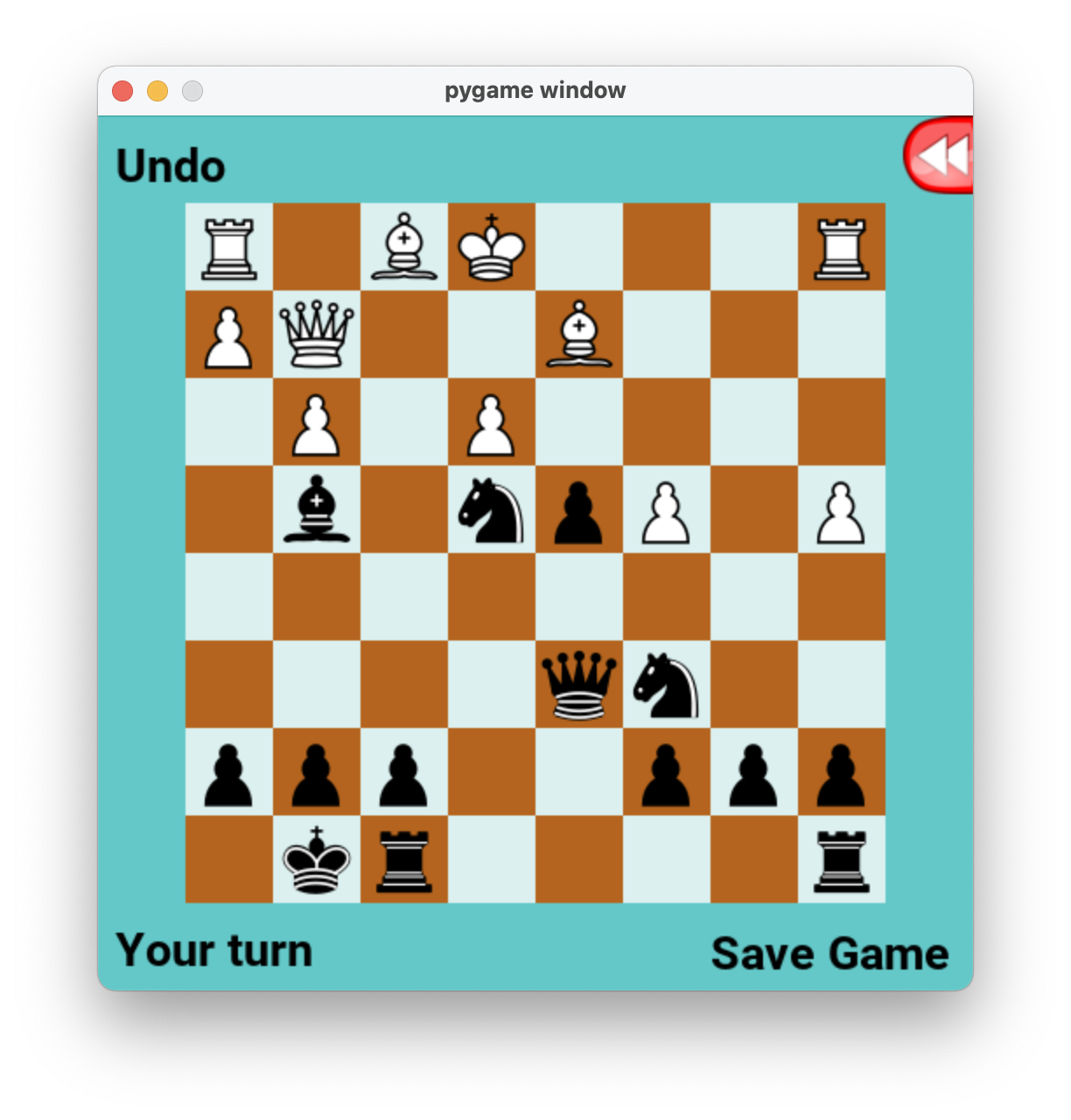 Example: Depth 1 search, Chess
In chess, traditionally, the black player is MIN.
Since one move has a final board value less than the others, MIN will choose that move (in a depth-1 search).
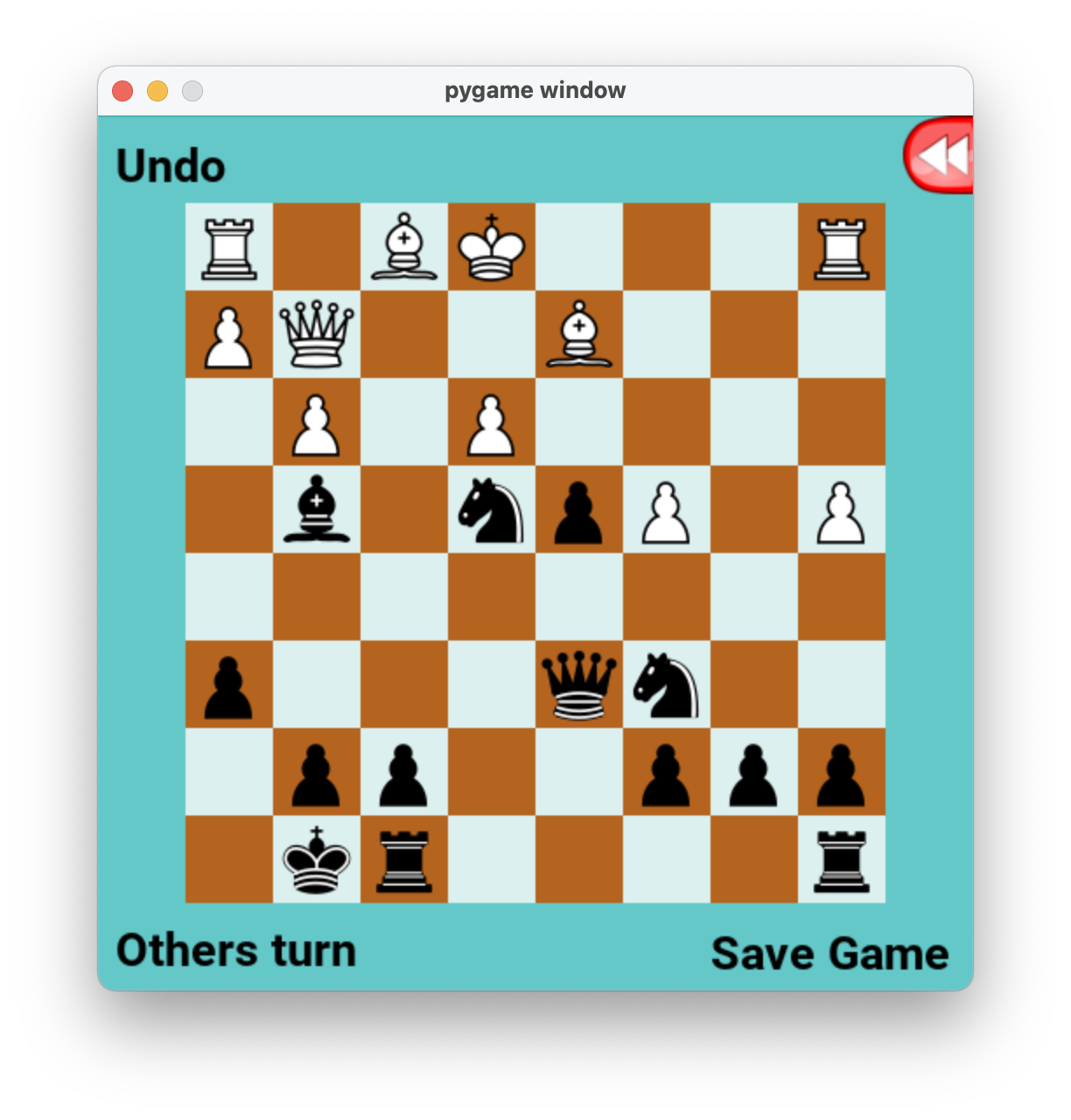 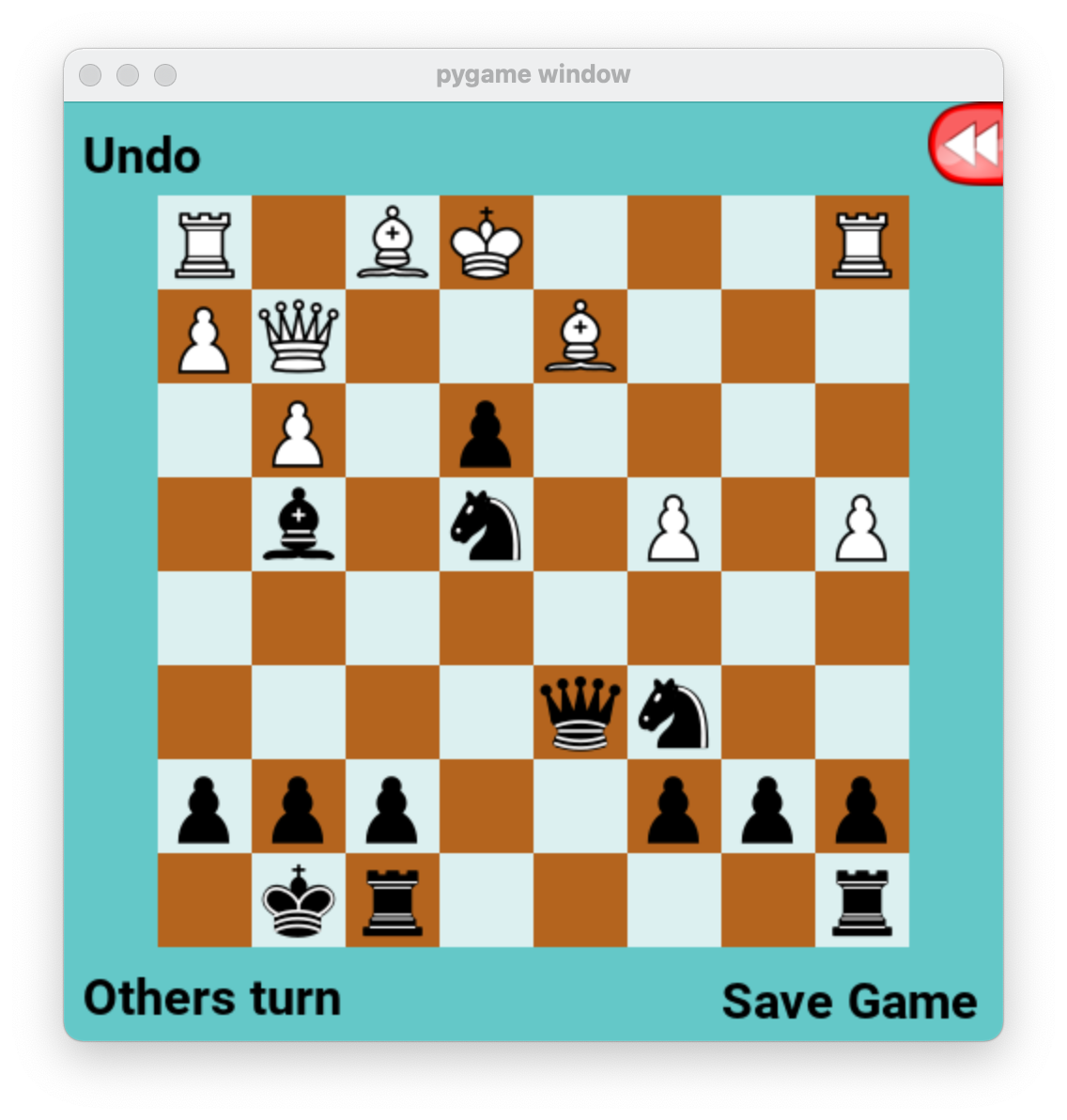 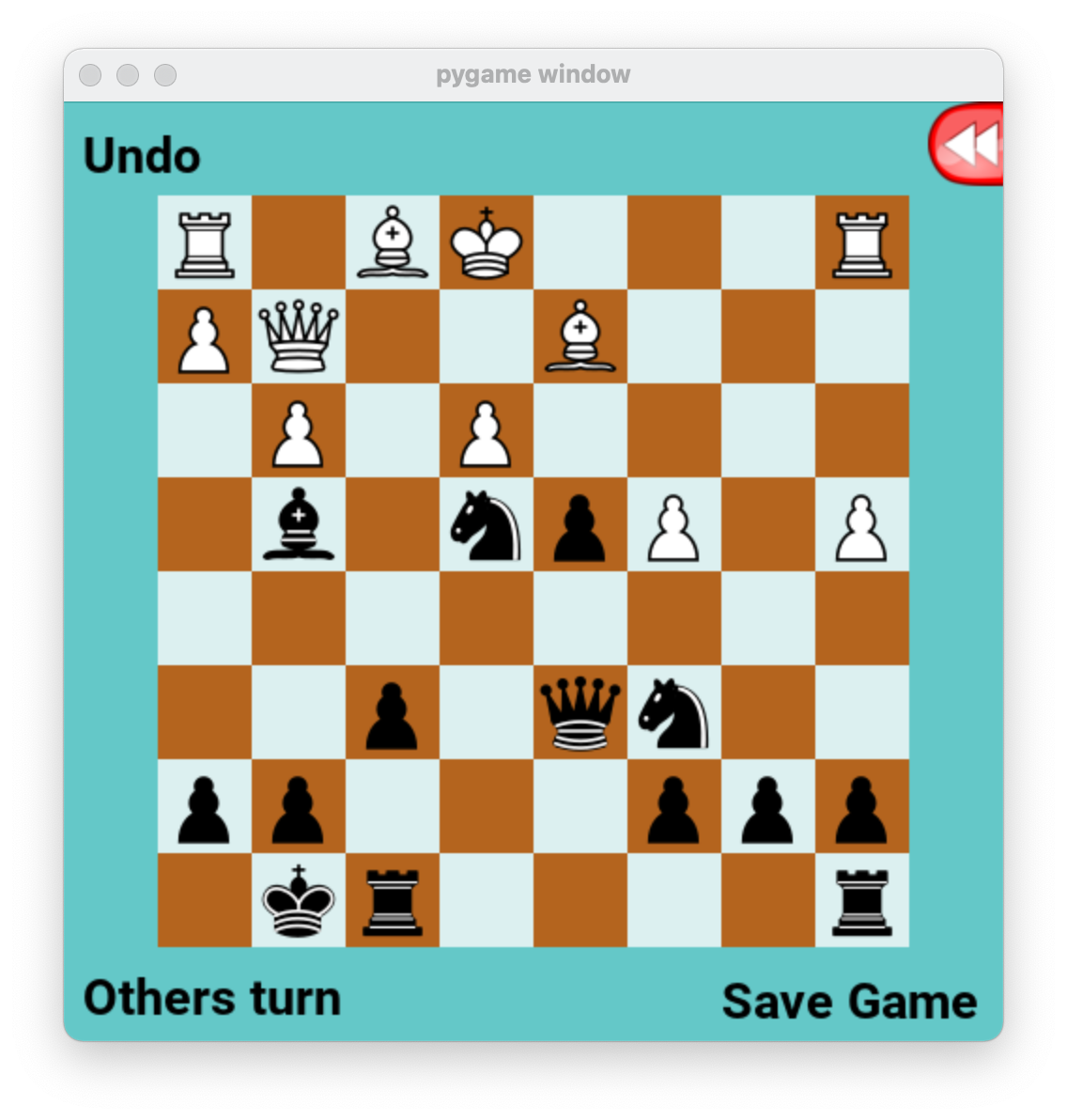 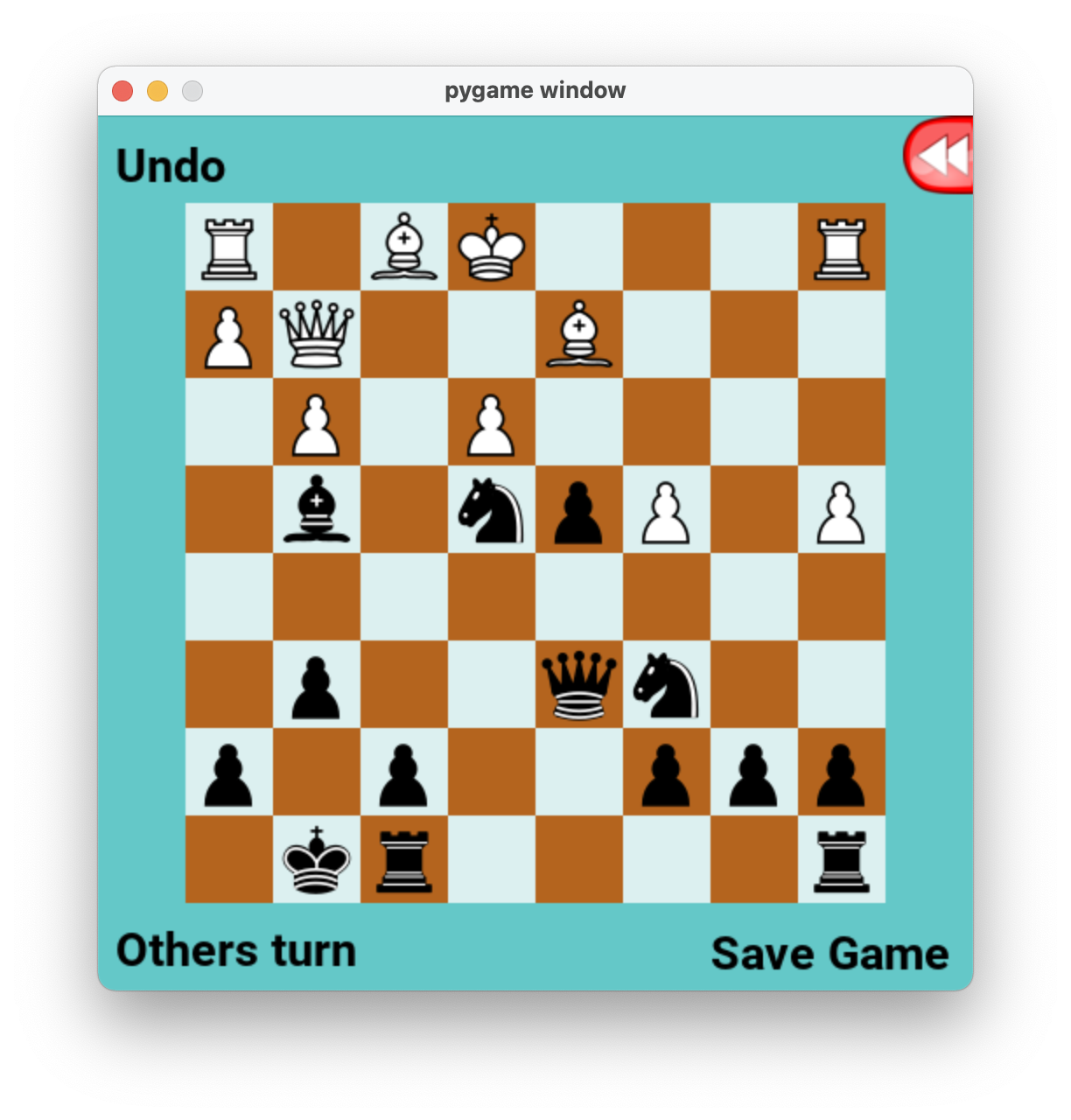 Example: Depth 2 search, Chess
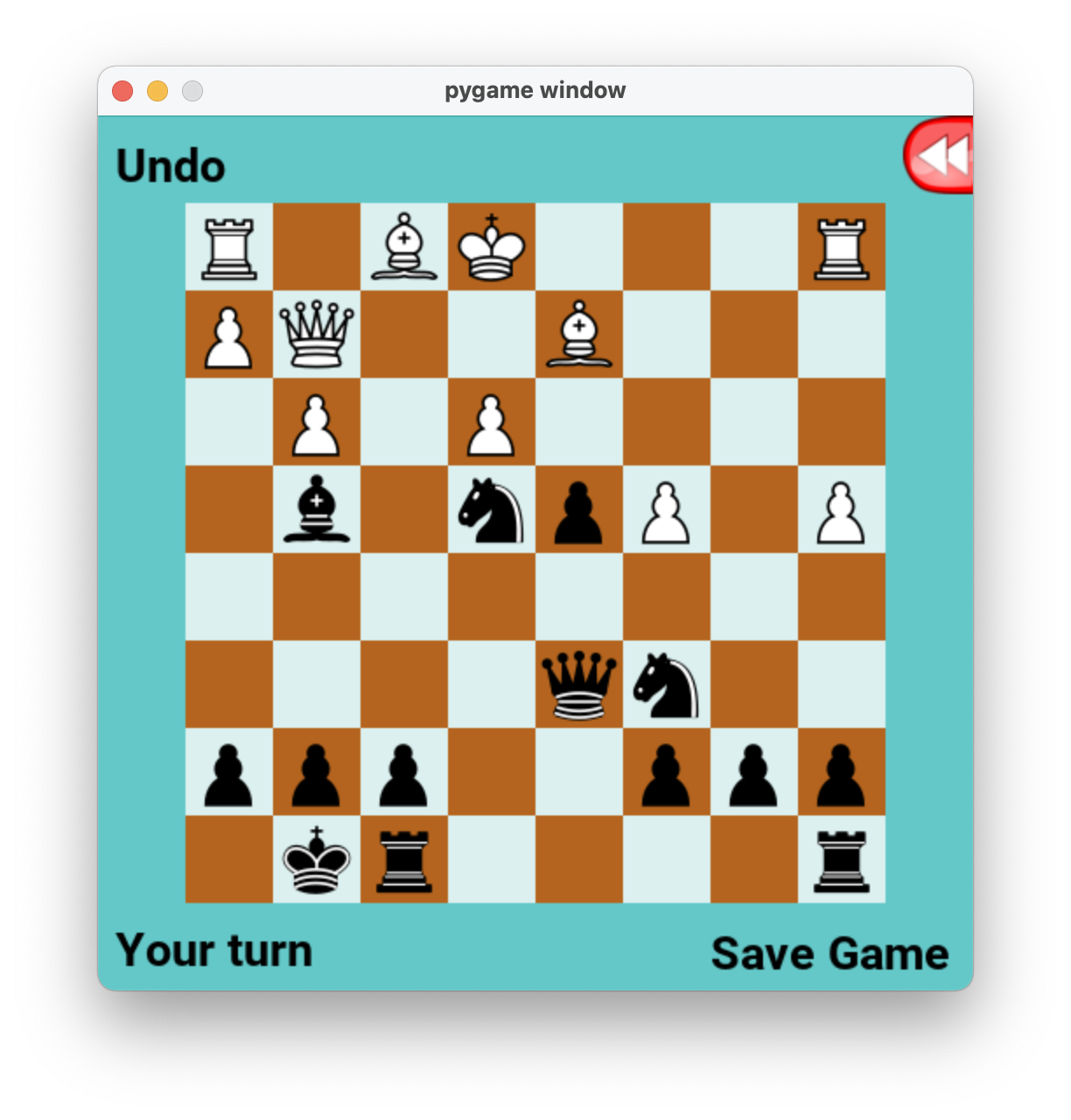 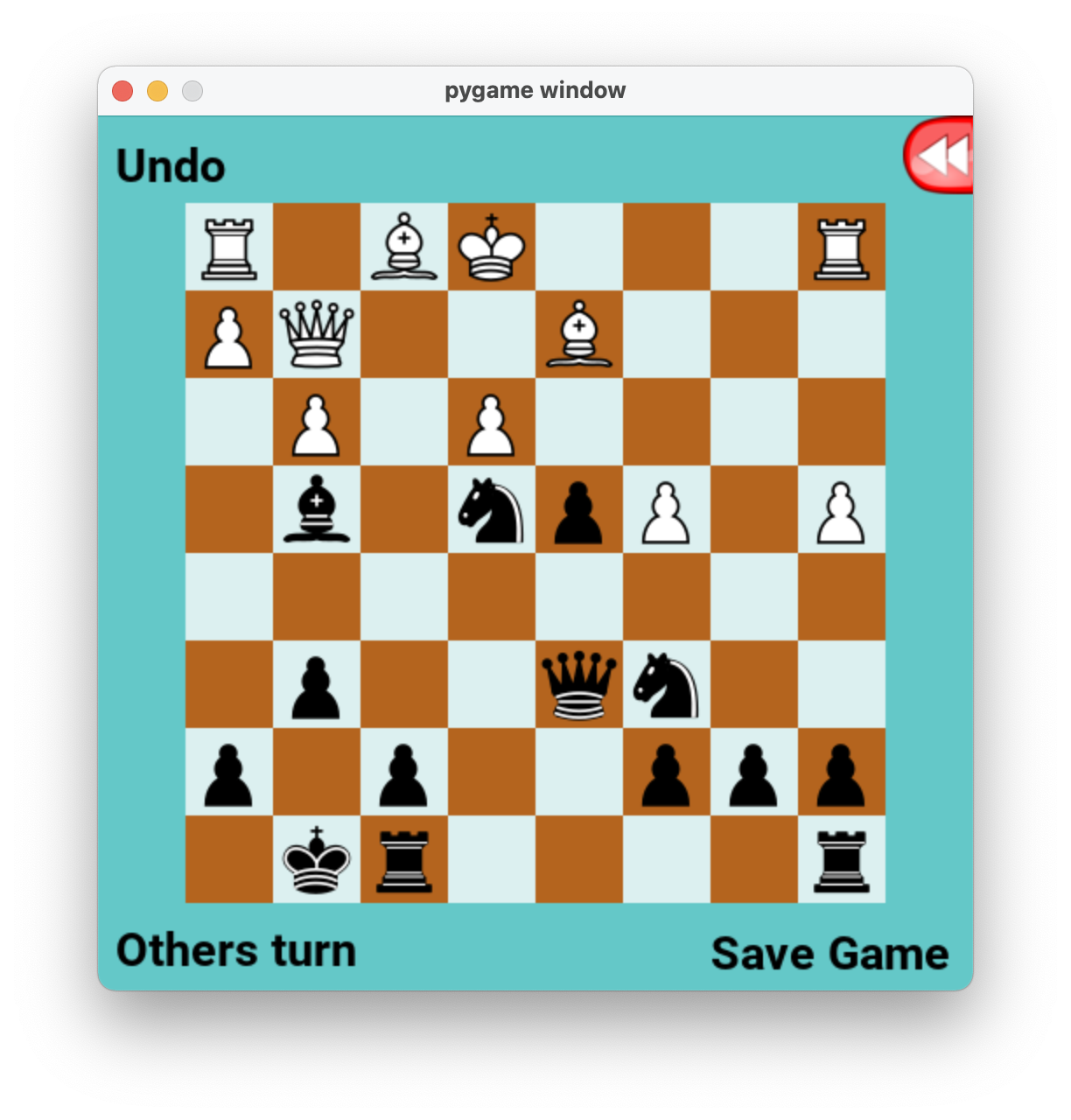 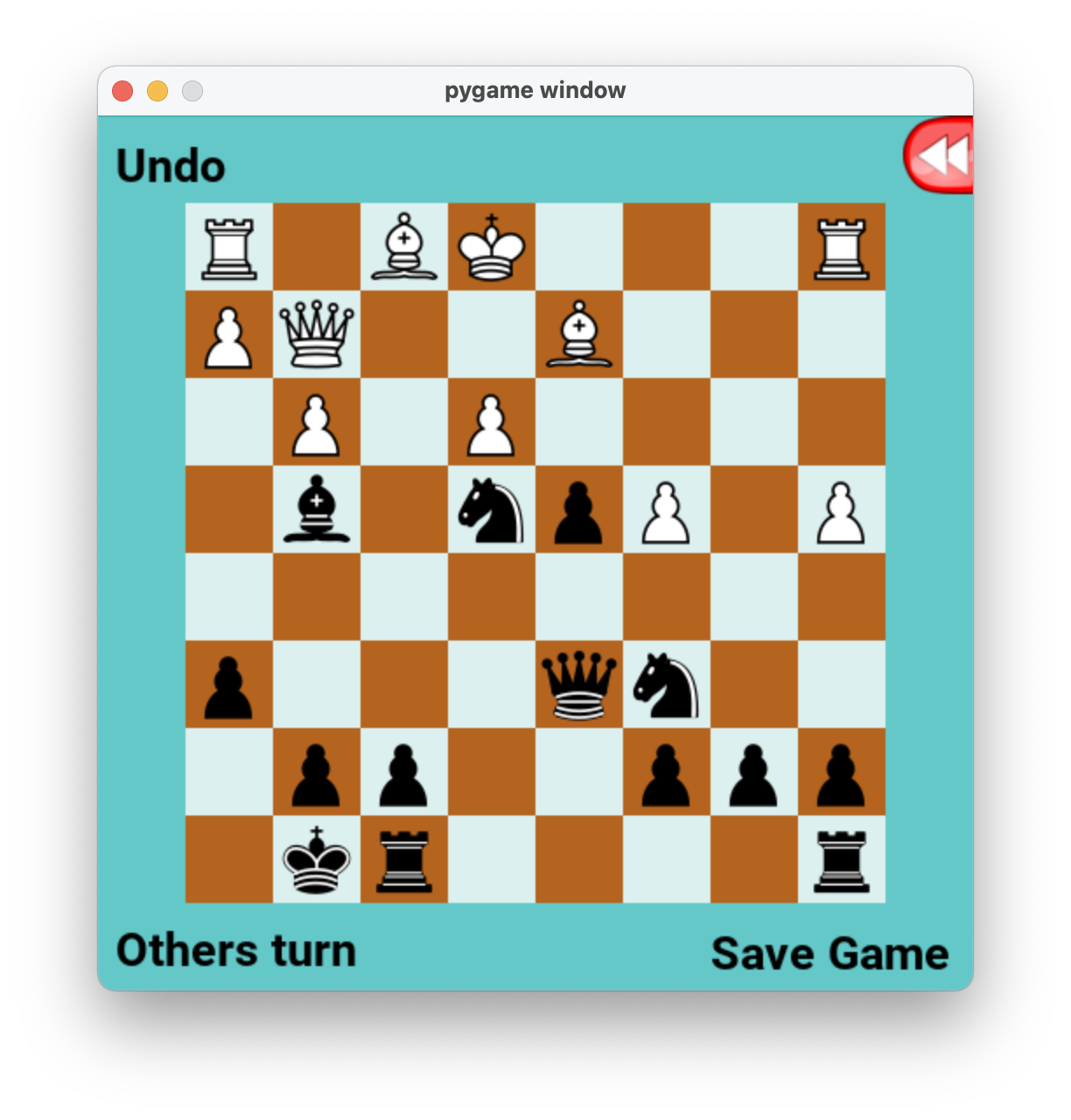 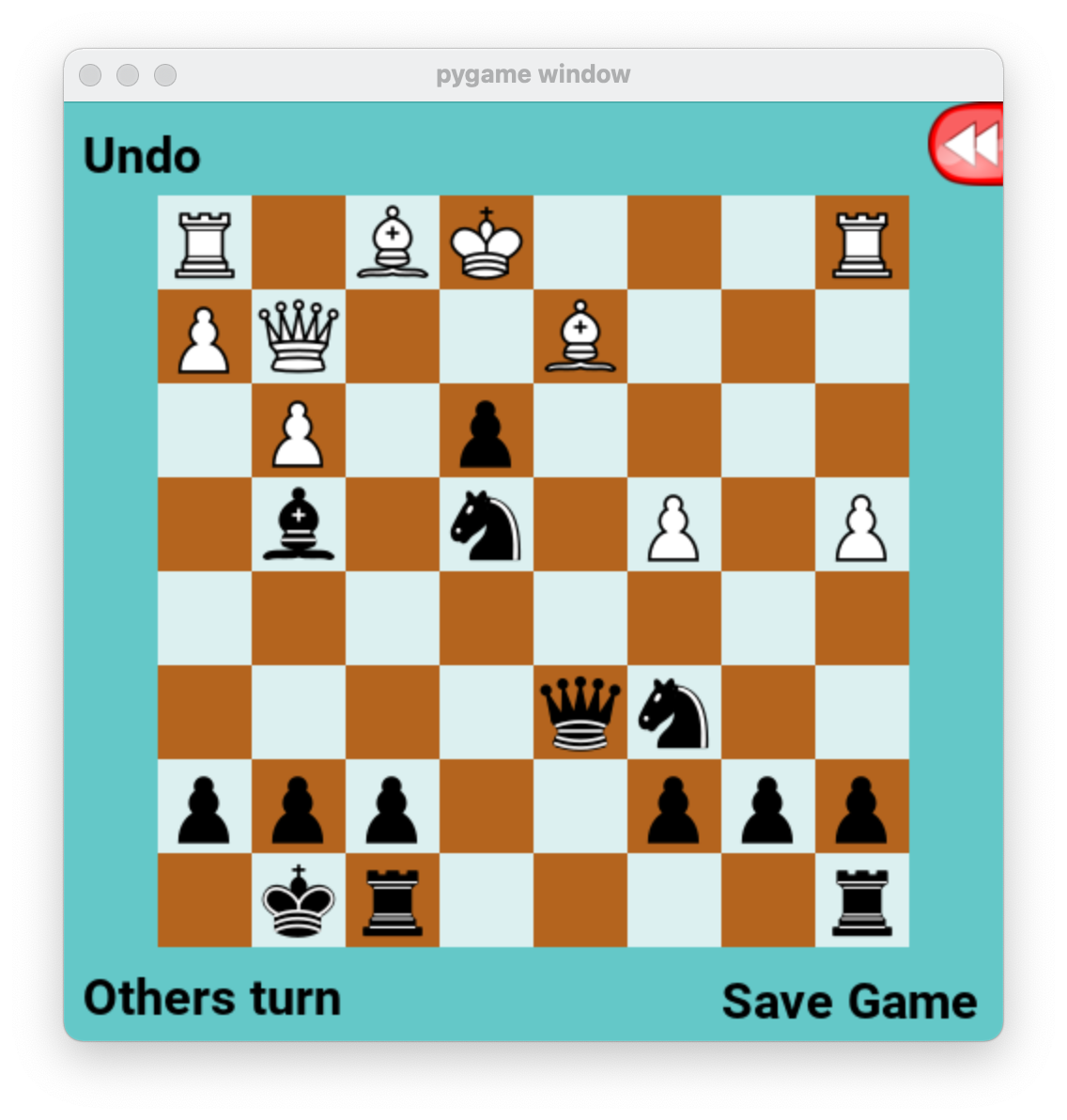 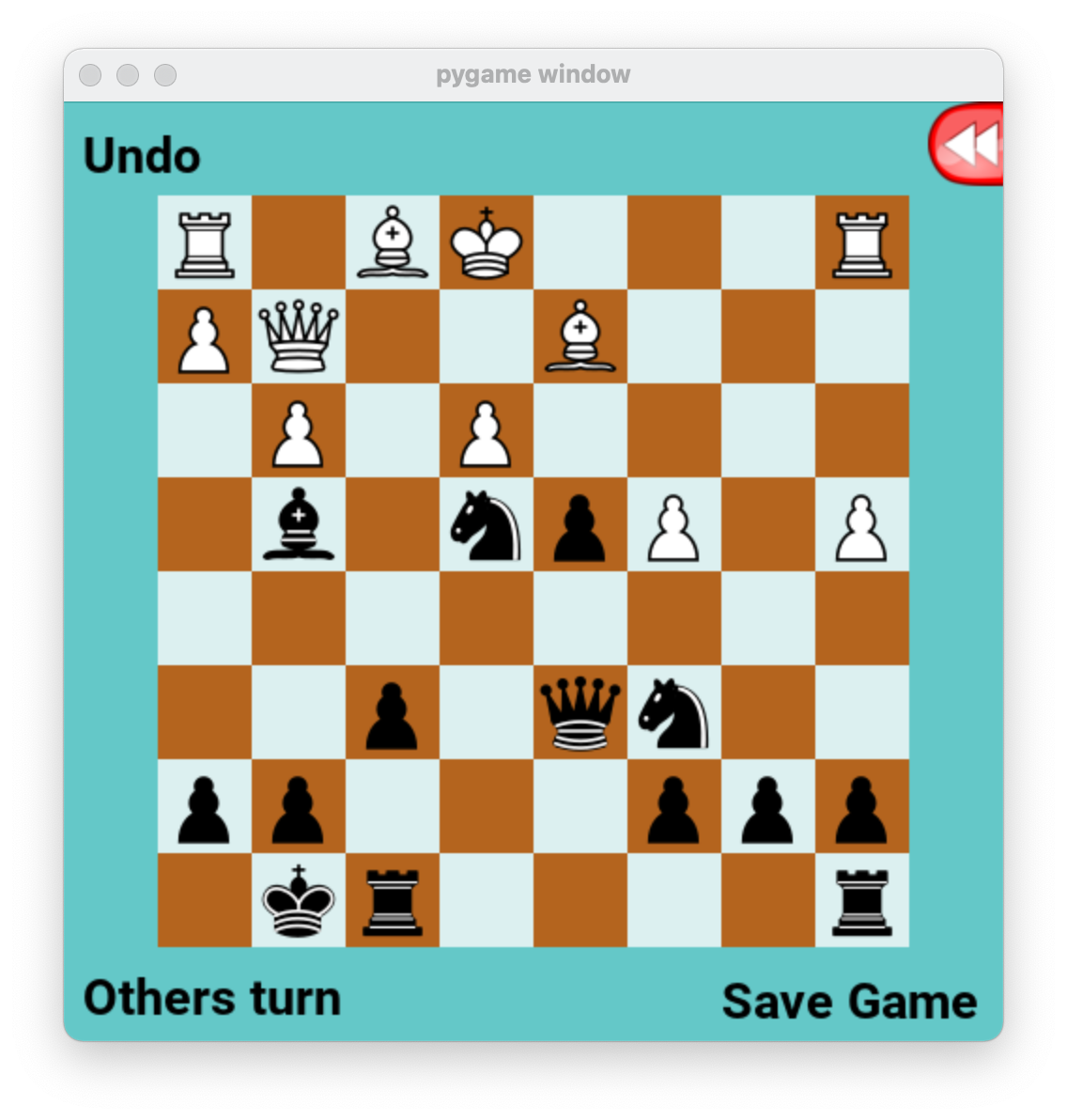 X
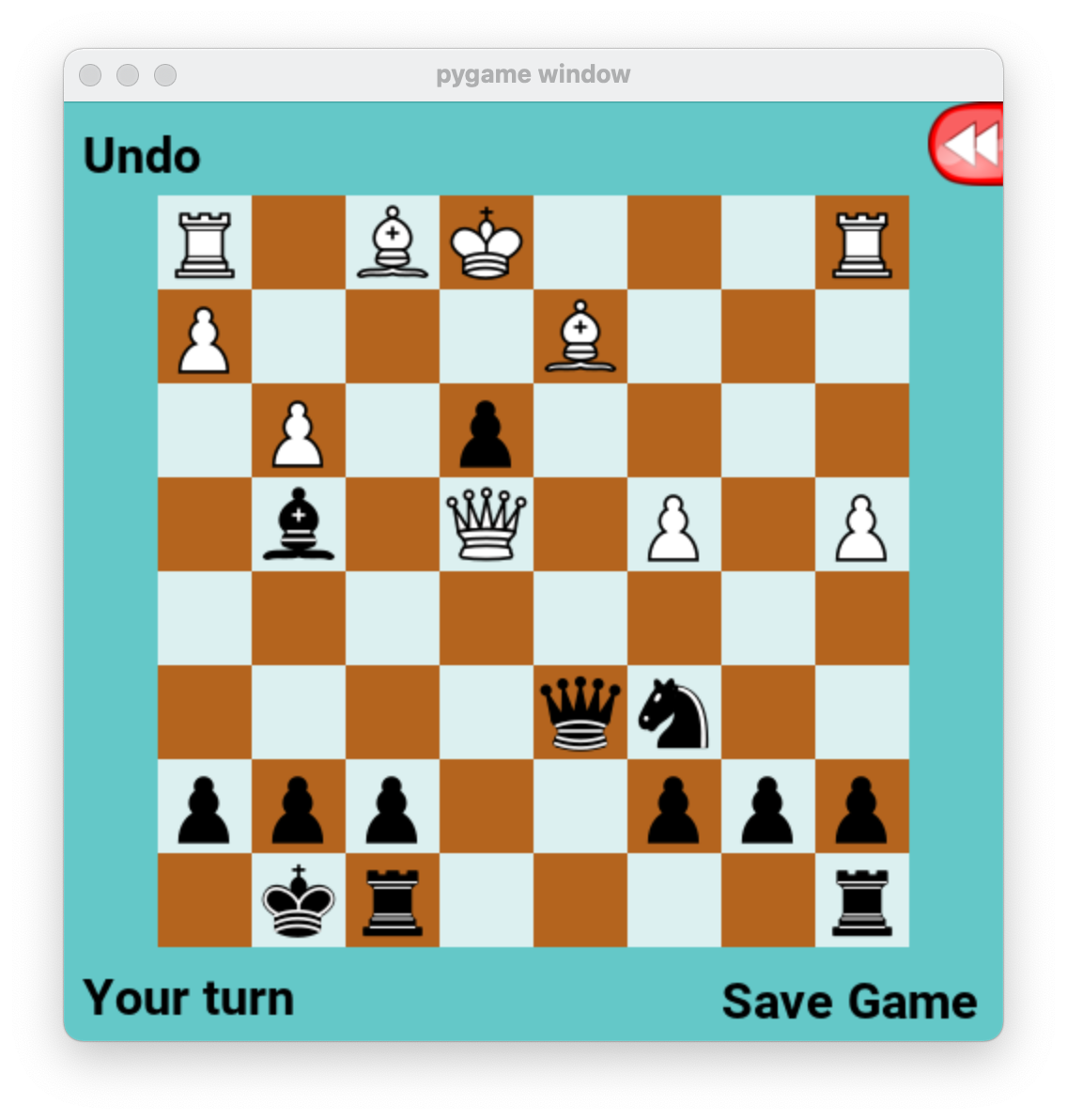 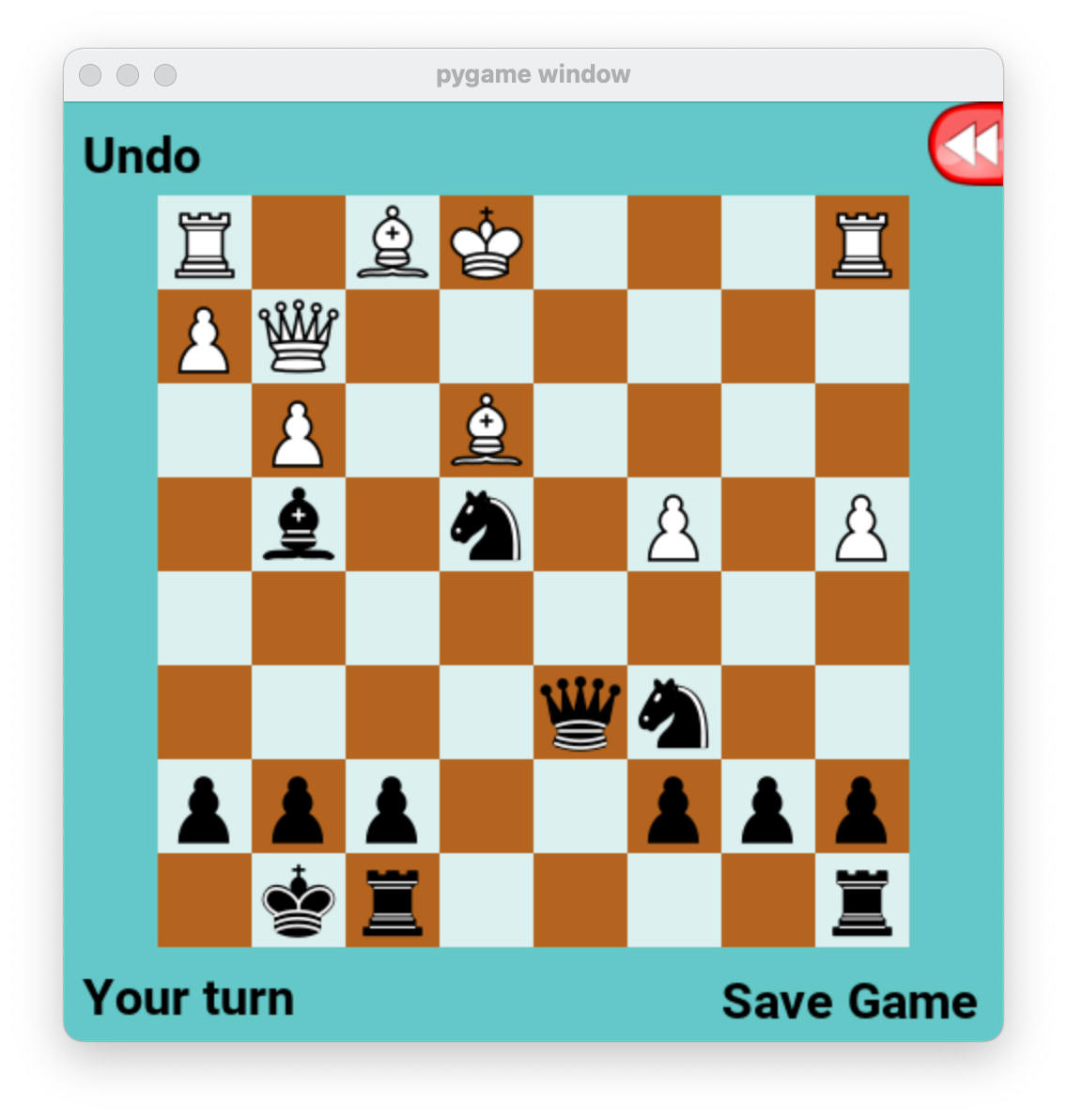 Typical chess evaluation function
The PyChess evaluation function provides extra point depending on the location of each piece on the board.
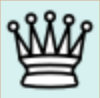 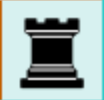 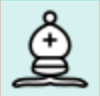 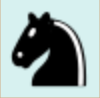 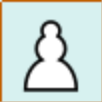 Evaluation functions in general
Cutting off search
Horizon effect: you may incorrectly estimate the value of a state by overlooking an event that is just beyond the depth limit
For example, a damaging move by the opponent that can be delayed but not avoided
Remedies: search a small number of possible extensions to depth+1.
Quiescence search: extend only “unstable” moves, e.g., moves that capture a piece.
Singular extension: extend only very strong moves.
Stochastic search: randomly sample a small number of possible future paths.
Outline
Alternating two-player zero-sum games
Minimax search
Limited-horizon computation and heuristic evaluation functions
Alpha-beta search
Computational complexity of minimax and alpha-beta
Computational complexity of minimax
Basic idea of alpha-beta pruning
Basic idea of alpha-beta pruning
The pruning thresholds, alpha and beta
Alpha-beta pruning
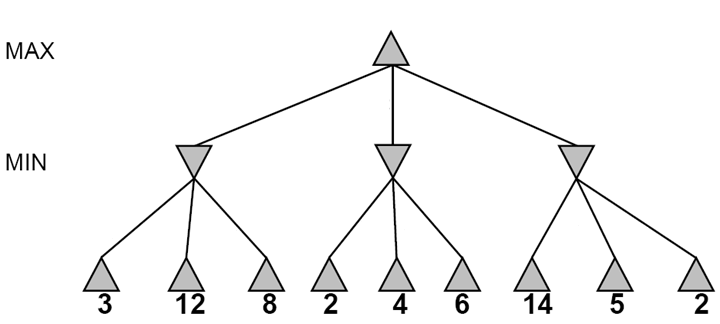 Alpha-beta pruning
Inheritance: Child inherits alpha and beta from its parent
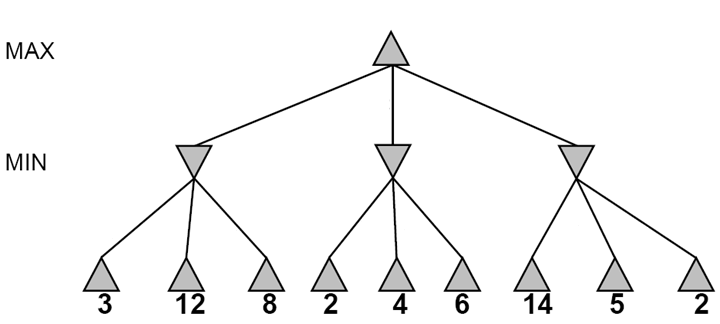 Alpha-beta pruning
Update: a min node can update beta.  A max node can update alpha.
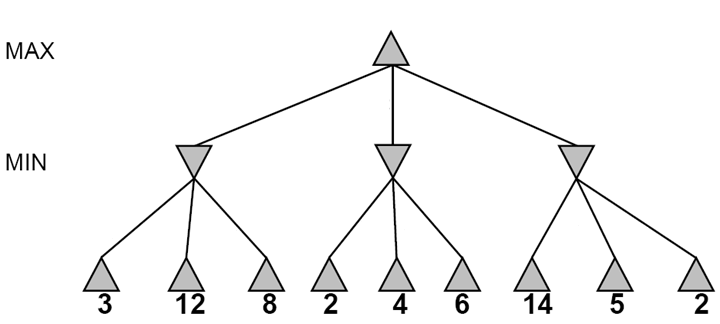 3
Alpha-beta pruning
Update: a min node can update beta.  A max node can update alpha.
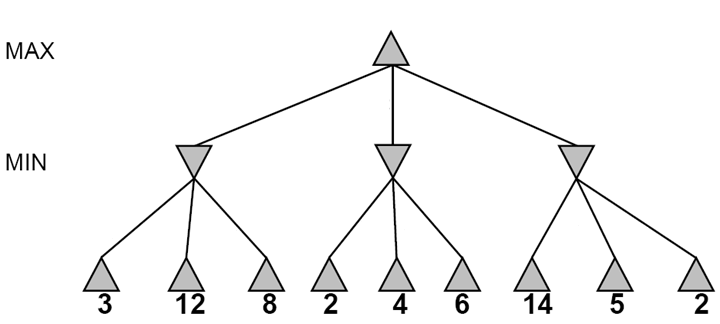 3
3
Alpha-beta pruning
Inheritance: Child inherits alpha and beta from its parent
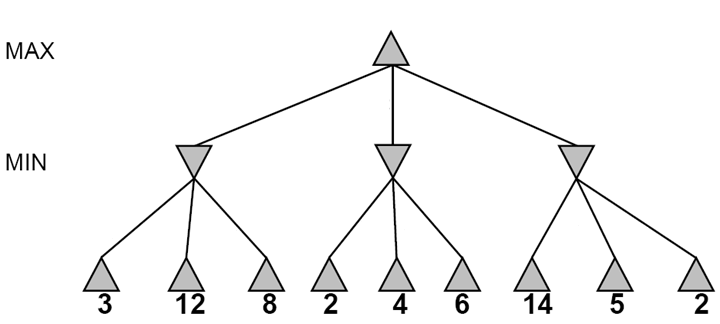 3
3
Alpha-beta pruning
Update: a min node can update beta.  A max node can update alpha.
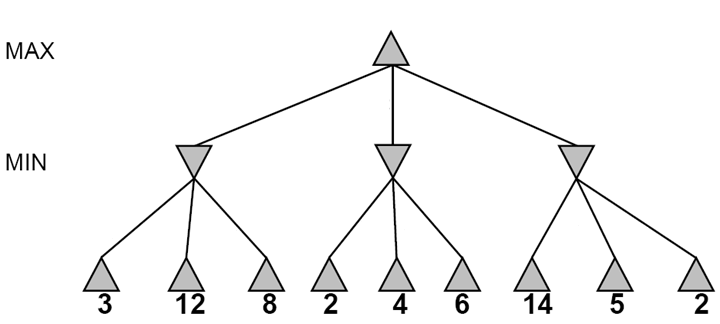 3
3
2
Alpha-beta pruning
Pruning: If beta ever falls below alpha, prune any remaining children, and return.
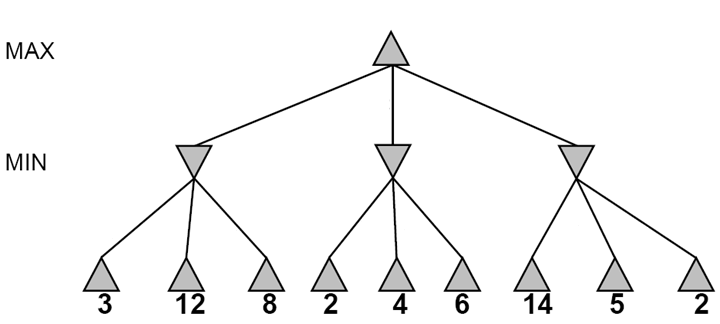 3
PRUNE!
If MAX lets us get to this state, then MIN would achieve a final score <=2
Therefore MAX will never let us get to this state!
Therefore there’s no need to score the remaning children of this node.
3
2
X
Alpha-beta pruning
Inheritance: Child inherits alpha and beta from its parent
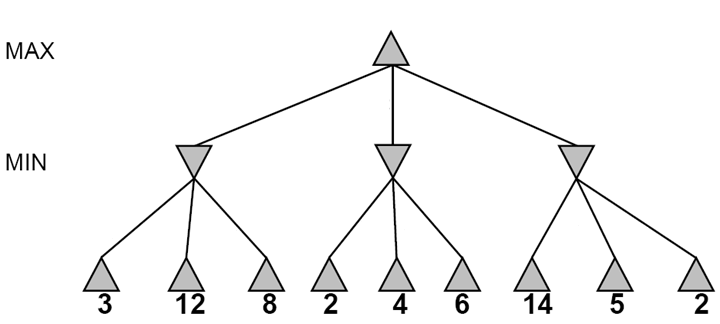 3
3
2
Alpha-beta pruning
Update: a min node can update beta.  A max node can update alpha.
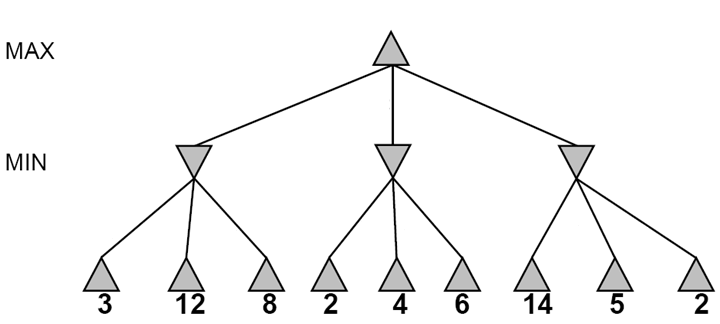 3
3
2
Alpha-beta pruning
Update: a min node can update beta.  A max node can update alpha.
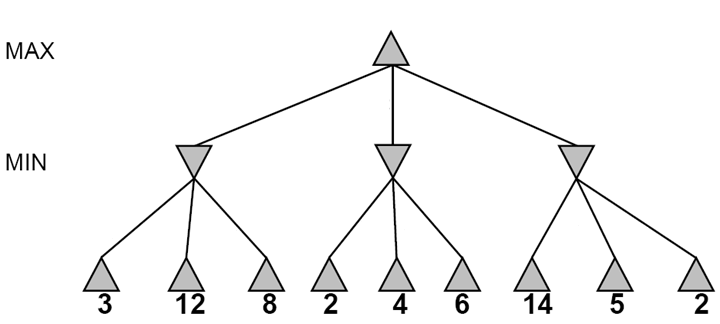 3
3
2
Alpha-beta pruning
Pruning: If beta ever falls below alpha, prune any remaining children, and return.
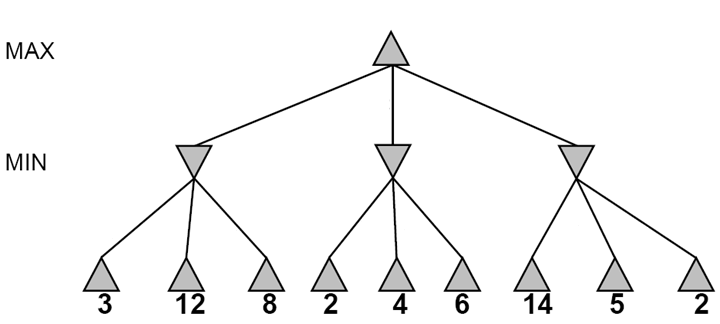 3
3
2
[Speaker Notes: Could we have done better with the right branch?]
Outline
Alternating two-player zero-sum games
Minimax search
Limited-horizon computation and heuristic evaluation functions
Alpha-beta search
Computational complexity of minimax and alpha-beta
Computational complexity of alpha-beta pruning
Optimal ordering
Non-optimal ordering
In this tree, the moves are not optimally ordered, so we were only able to prune two nodes.
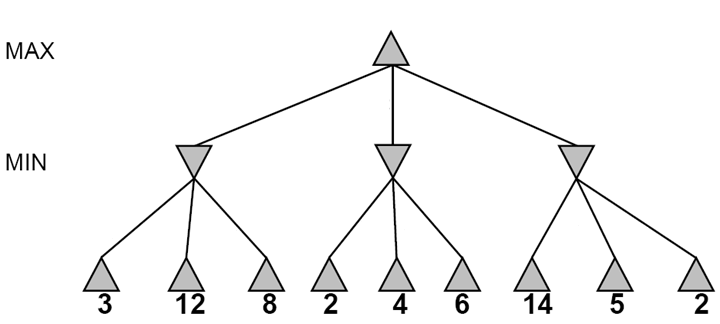 3
3
2
2
X
X
Optimal ordering
In this tree, the moves ARE optimally ordered, so we are able to prune four nodes (out of nine).
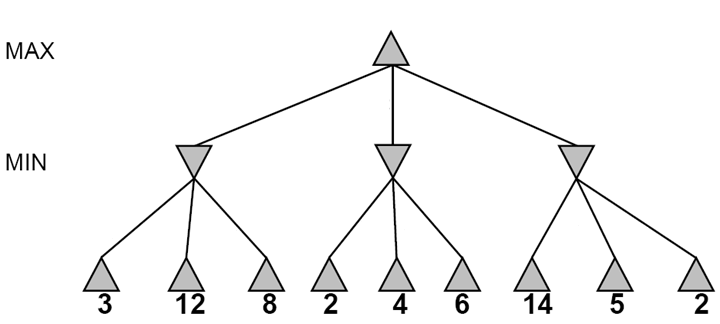 3
2
3
2
X
X
X
X
14
2
5
Optimal ordering
In this tree, the moves ARE optimally ordered, so we are able to prune four nodes (out of nine).
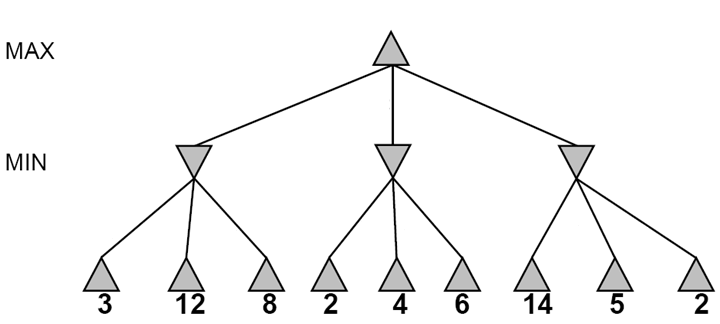 3
2
3
2
X
X
X
X
14
2
5
Computational Complexity
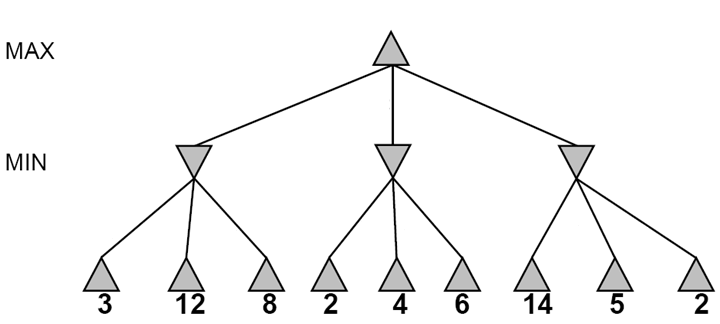 X
X
X
X
2
14
5
Computational Complexity
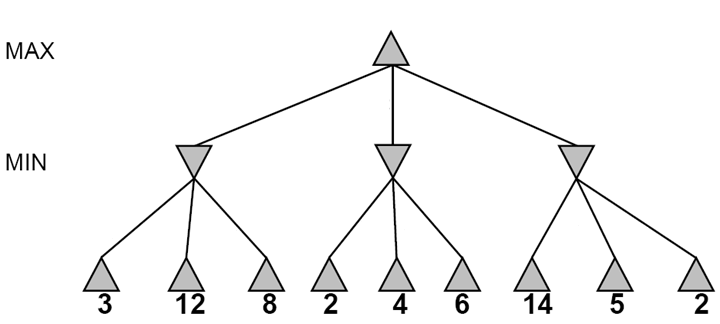 X
X
X
X
2
14
5
Conclusions